Experiencias y retos en la construcción de las modalidades híbridas y trabajo colaborativo en la Carrera de Diseño Industrial
Presenta: 
Patricia Díaz Pérez
Javier García Figueroa

FES Aragón 2022
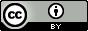 En el trabajo a distancia se mantuvo vinculación academia entre industria-universidad con la empresa Helvex
Exposición de Helvex
A través de la asistencia a eventos académicos virtuales se establecen nuevas relaciones académica que traspasan las fronteras de nuestro país. 
Caso de La Universidad Autónoma de San Luis Potosí y la Facultad del Habitat 
Del que surgió una vinculación con el Dr. Rafael Vivanco de la Universidad  de Perú
Material didáctico que nos compartió el profesor Vivanco para apoyar el proceso metodológico en los proyectos de titulación en diseño
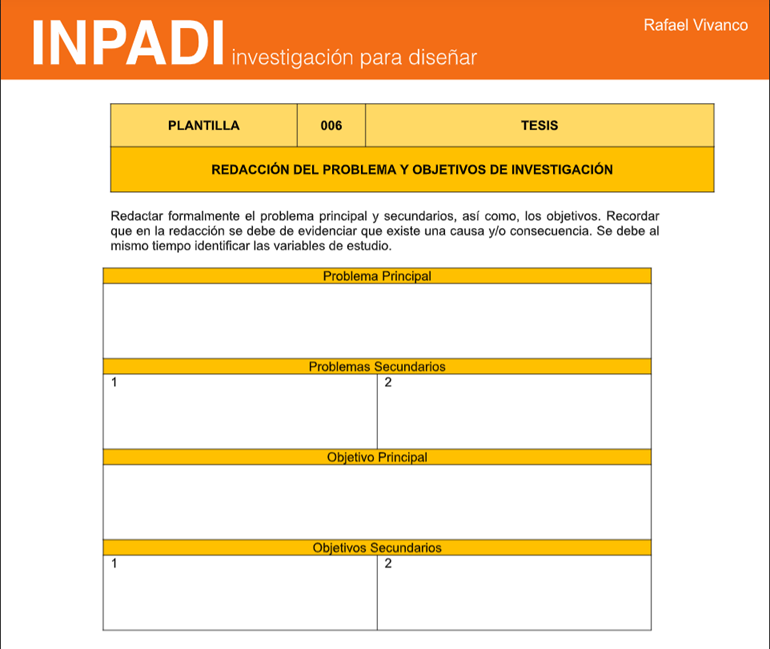 Clase en línea por medio de meet de classroom
Clase a distancia entre México y Perú
Coloquio sobre Sustentabilidad en el Diseño: Enseñanza y práctica.
Ponentes procedentes de diferente universidades y comunidades.
Acuerdo de colaboración académica entre las dos universidades
Se generaron objetos de aprendizaje para la plataforma educativa Aragón
Una se las clases en línea con estudiantes de ambas universidades UAM A y FES A.
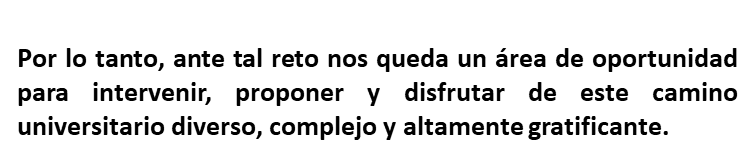 patriciadiazdip@aragon.unam.mx
javiergarciam93@aragon.unam.mx